Mastery Based Learning and Grading 101
Big Ideas
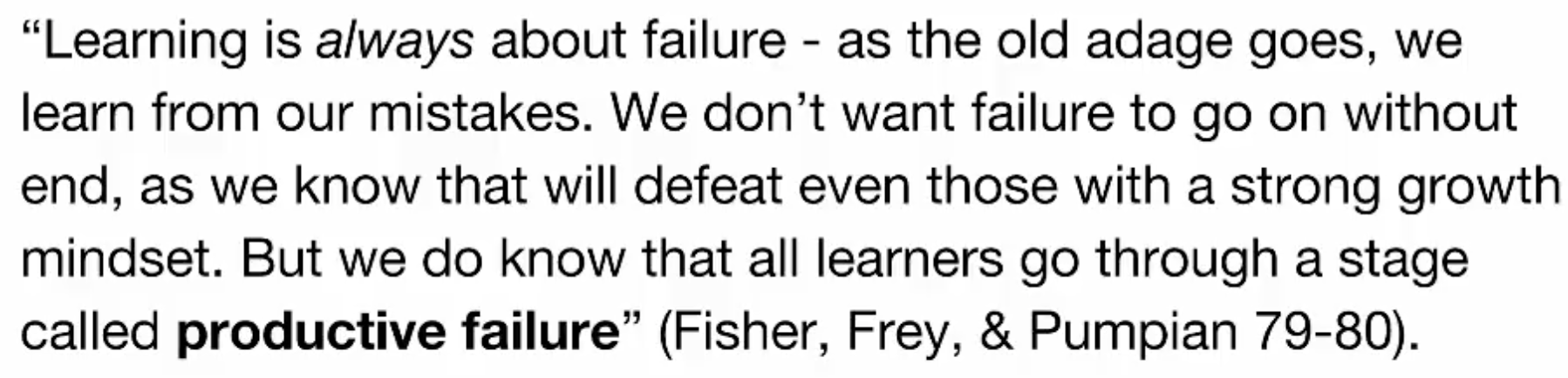 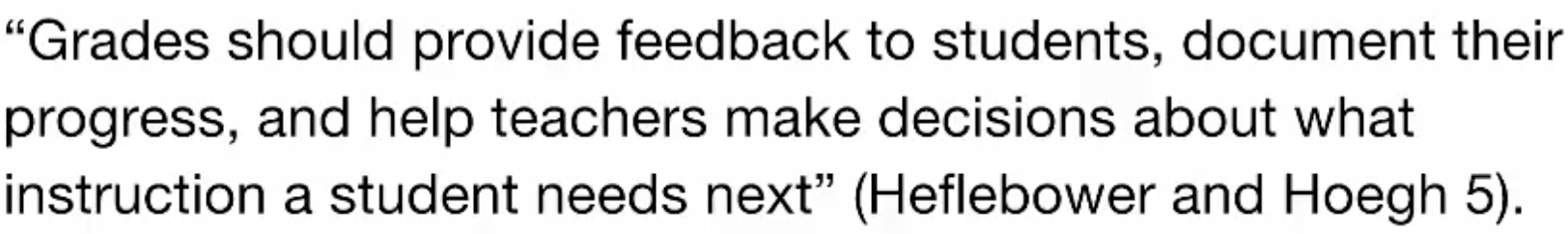 Mastery Based Learning and Grading focuses on the journey and progress towards mastery. The goal is to encourage student growth, enable and support student self-evaluation and communicate their learning progress. Revisions and reassessments are key and students have multiple opportunities to show what they know and understand.
What Does this Have to Do With Growth Mindset?
Growth-minded students
Persist in the face of setbacks and embrace challenges 
Find lessons and inspiration in the success of others, instead of feeling threatened.
Believe, “This isn’t really my best work...yet” instead of “It’s fine the way it is”
State “There is more that I can improve” rather than “There is nothing to change” 
Are reminded and supported as they shift their thinking, “We love questions!”
How Can I Support a Growth Mindset?
What Does a MBL Classroom Look Like?
In a Mastery Based Learning and Grading classroom 
Students will be graded based on their growth over the year or semester
There will be set learning targets and students will have multiple opportunities to show growth towards these targets
Students will receive feedback on their progress towards mastery and, through the use of rubrics, know what to do to move towards proficiency
Students will revise work frequently
How Will My Student Know How They are Doing?
Please remember that
rather than waiting for a cumulative grade, make it a habit to continuously check progress in individual learning targets
teachers will provide feedback on students’ individual areas of weakness and then prescribe specific corrections 
we are focusing on growth, not grades
final class grades will be calculated based on the number of learning targets that are proficient 
individual syllabi will show how proficiency in each LT and overall proficiency is calculated
Proficiency is determined by recency and frequency of achievement, and is not and not pure “number crunching”


Note:
Revisions are important, but depending on assignment, there may be a limited number and a limited timeframe for (re)submissions
Key Terms
What Do the Rubric Scores Mean?
How is MBL Different from SBG ?
What Should I Look for in the Schoology Grade Report?
Please click on our links for “MBG Screencast” to watch a video guiding you through what to look for in Schoology